Формула успеха молодого специалиста через наставничество
"Со мной работали десятки молодых педагогов.
    Я убедился, что как бы человек успешно
    не кончил педагогический вуз, как бы он не был талантлив, а если не будет учиться на опыте, никогда не будет хорошим педагогом, я сам учился у более старых педагогов…"
А.С. Макаренко
Наставничество является двусторонним процессом
С одной стороны- деятельность наставника.

С другой –деятельность молодого специалиста.

Этот процесс носит   субъект- субъективный характер  и является одной из разновидностей педагогического взаимодействия
Взаимодействие
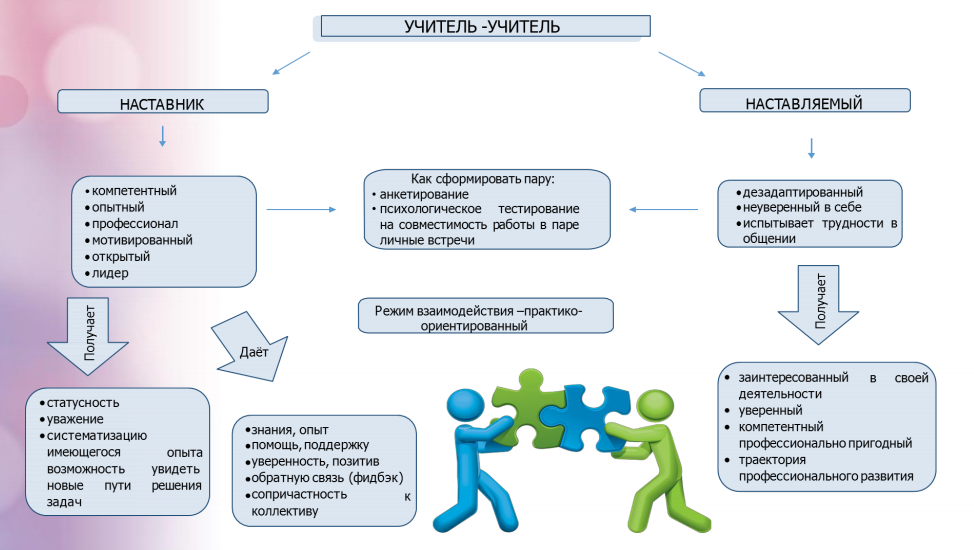 Формы взаимодействия
Эксперт моего урока
 Качество взаимодействия учителя и ученика
 Способствовать формированию эмоционального интеллекта.
Способствовать формированию потребностей в непрерывном самообразовании через профессиональные конкурсы.
Взаимодействия наставника и молодого специалиста
Задачи наставника
Обеспечить  наиболее лёгкую адаптацию молодых специалистов в коллективе.
Дифференцированно и целенаправленно планировать методическую работу на основе выявленных потенциальных возможностей начинающего учителя.
Способствовать планированию  карьеры  молодых специалистов.
Обеспечить информационное пространство для самостоятельного овладения профессиональными знаниями и навыками
Повышать профессиональный уровень педагогов с учетом их потребностей, затруднений, достижений.
Повышать профессиональный уровень педагогов с учетом их потребностей, затруднений, достижений.
Поддержка молодого специалиста
требования к организации учебного процесса; 
  требования к ведению школьной документации; 
  информирование о новых и параллельных программах и учебниках; 
 теоретическое и практическое  освоение основ педагогической деятельности (подготовка, проведение и анализ урока; формы, методы и приемы обучения и др.); 
   освоение инновационных тенденций в отечественной педагогике и образовании; 
   разработка программы собственного профессионального роста; 
   выбор приоритетной методической темы для самообразования.
Формы работы с молодыми специалистами
Традиционные
собеседование, консультирование;
взаимное посещение и анализ уроков;

Нетрадиционные
 психологический тренинг;
   психолого­-педагогическая деловая игра;
  "мозговой штурм»; 
   презентация себя как учителя, классного руководителя;
   презентация уроков;
   аукцион педагогических идей.
Этапы наставничества
Адаптационный
Проектировочный
Контрольно-оценочный
Адаптационный
Определяется круг обязанностей молодого специалиста, выявляются недостатки в умениях и навыках.
Адаптационный
Адаптационная работа включает в себя:
- знакомство молодого специалиста его с должностной инструкцией, условиями труда, правилами внутреннего трудового распорядка, уставом ОУ, традициями, коллегами, материальной базой и т.д.
За молодым специалистом закрепляется наставник.
Самообразование педагога – работа с научно-методической литературой, выбор методической темы.
Проектировочный
Разрабатывается и реализуется программа адаптации, осуществляется корректировка профессиональных умений
Проверяется уровень профессиональной компетентности молодого педагога и степень готовности к выполнению своих обязанностей.
Контрольно-оценочный
период создания собственной педагогической системы работы, внедрение новых технологий, прохождение курсов ПК и аттестации на первую квалификационную категорию.
Эффекты наставничества
повышение профессионального уровня и навыков всех без исключения сотрудников, вовлеченных в систему наставничества, включая самого наставника; 

2) снижение текучести кадров за счет усиления    профессиональной  мотивации молодых учителей и предоставления дополнительных возможностей для повышения профессионального статуса более опытных; 

3) снижение риска профессионального выгорания наиболее   опытных учителей - носителей знаний, навыков; 

4) укрепление профессионального сотрудничества всех членов коллектива.
Современный учитель должен уметь:
Тратить минимум сил на подготовку и проведение уроков.
Быстро и объективно проверять знания учащихся.
Сделать изучение нового материала максимально понятным.
Избавить себя от подбора заданий и их проверки после уроков.
Наладить дисциплину на своих уроках.
Получить возможность работать творчески.
Формула успеха
Молодость. Желание работать
+
Опыт. Желание помочь
+
Методология
=
Успешный молодой педагог
«Настоящий учитель тот, кто может спуститься с вершины своего знания до незнания ученика и, взяв его за руку, снова совершить восхождение».
                                              Ш.Амонашвили